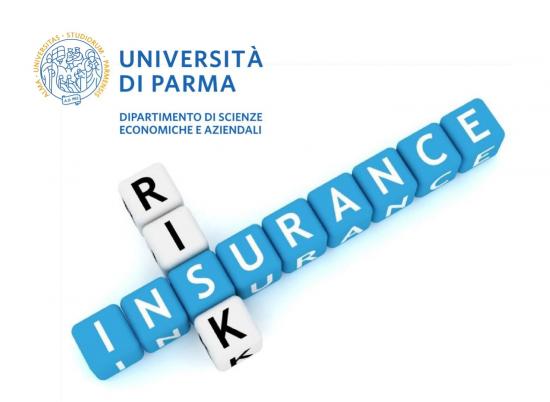 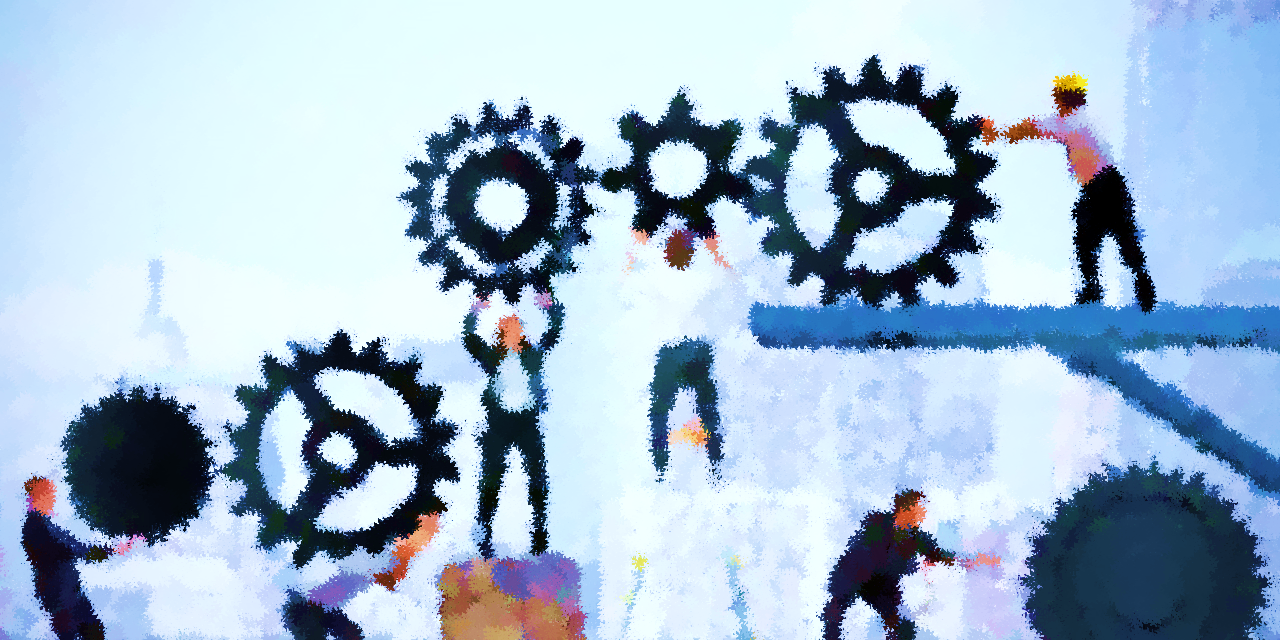 Laboratorio di Psicologia delLavoro, delle Organizzazioni e del Management – Corso base
Laboratorio di Psicologia delLavoro, delle Organizzazioni e del Management – Corso avanzato
Prof.ssa Chiara Panari
Obiettivi dei laboratori
Esaminare il comportamento di individui e gruppi nelle organizzazioni: ruolo organizzativo, motivazione, competenze, valutazione delle competenze e delle prestazioni, gruppo di lavoro, leadership

Riflettere su un approccio STRATEGICO di GESTIONE E SVILUPPO DELLE RISORSE UMANE
Metodi didattici
Approfondimenti teorici

Lezioni di tipo interattivo che richiedono la partecipazione attiva degli studenti: 
esercitazioni pratiche legate a diagnosi organizzative
studio e discussione di casi
project work
Laboratorio di Psicologia de Lavoro, Organizzazione e Management - corso base (3 CFU)
COPRE SOLO ATTIVITÀ A SCELTA – IDONEITÀ
Laboratorio di Psicologia de Lavoro, Organizzazione e Management - corso base (3 CFU)
ISCRIZIONI entro il giorno 7 OTTOBRE 2024 caricando un file word con Cognome, Nome, Matricola a questo indirizzo:
https://univpr-my.sharepoint.com/:f:/g/personal/chiara_panari_unipr_it/Et_HOSzC1fpPovP231-hg8kBLKHO8LLvGWAPHnvBKxZeEQ
La verifica, senza voto, prevede la frequenza ad una percentuale pari all’80% delle ore di lezione e la partecipazione attiva a lavori di gruppo e analisi di casi
Laboratorio di Psicologia de Lavoro, Organizzazione e Management - corso avanzato (3 CFU)
VALIDO PER COPRIRE ATTIVITÀ A SCELTA O TIROCINIO
Periodo: 17 Febbraio-15 Aprile 2025Date da DefinirsiIscrizioni entro il 17 Gennaio 2025 ad un link che verrà inviato a Dicembre 2024
Laboratorio di Psicologia de Lavoro, Organizzazione e Management - corso avanzato (3 CFU)
La verifica, senza voto, prevede la frequenza ad una percentuale pari all’80% delle ore di lezione e la partecipazione attiva a lavori di gruppo, analisi di casi e la consegna di un Project Work realizzato in gruppo